CMSC201 Computer Science I for MajorsLecture 12 – Tuples
Last Class We Covered
Modularity
Meaning
Benefits

Program design
Top Down Design
Top Down Implementation
Bottom Up Implementation
2
Any Questions from Last Time?
3
Today’s Objectives
To learn about the tuple data structure in Python
To be able to perform basic operations with tuples including:
Creation, conversion, slicing, traversing

To discuss casting in detail
To discuss the membership “in” operator
4
Tuples
5
The Tuple Data Structure
Tuples are sequences of objects
Just like lists!

Lists use square brackets		[ ]
Tuples use parentheses		( )

They have some other differences, butwe’ll discuss those later in the semester
6
Creating a Tuple
To create a tuple, simply use parentheses around a comma-separated list of items
classTup = (201, 202, 341, 313)

How do you think you create an empty tuple?
emptyTup = ()

What about a tuple with one element?
7
One-Element Tuples
At first glance, you might think that it’s this:
oneItem = (201)
But this won’t work – it’s an int  (why?)

Parentheses are used for more than just tuples
Also used for order of operations

To create a one element tuple, use a comma
oneItemTuple = (201,)
8
Tuple Operators and Properties
Tuples are ordered, and can contain more than one type of variable, just like lists
They can even contain another tuple!

Tuples can also be indexed, concatenated, sliced, and can use the len() function
Just like strings and lists
9
Tuple Exercises
You are given the following tuple:
hounds = ("Ibizan", "Afghan", "Serbian", "Bassett")

Write pieces of code that do the following:
Print out each element followed by “ Hound”
Use len() to print how many hounds there are
Use slicing to create a tuple called oldBreeds that includes only the Afghan and Serbian hound
Print out each element in reverse order
10
Types and Casting
11
Finding a Variable’s Type
This is a bit of a review, but we haven’t covered this in detail before

To find what type a variable is, use type()

Example:
>>> a = 3.0        
>>> type(a) 
<class 'float'>
>>> b = "moo"
>>> type(b)
<class 'str'>
12
Casting to a Type
We can change a value from one type to another using something called casting

Example:
>>> e = 2.718
>>> int(e)
2
>>> str(e)
'2.718'
The type you want to cast to, then the variable whose value you want to cast

This code means:“show what e is as an integer”
13
Casting to a Type: Assignment
Casting alone doesn’t change the variable’s type
>>> courseNum = "201"
>>> int(courseNum)
201
>>> type(courseNum)
<class 'str'>

To make an actual change, you need to “save” it with the assignment operator
cast courseNum’s value to an integer
type is still a string (!?)
14
Casting to a Type: Assignment
Use the assignment operator (=) to actually change the variable’s type

>>> courseNum = "201"
>>> type(courseNum)
<class 'str'>
>>> courseNum = int(courseNum)
>>> type(courseNum)
<class 'int'>
this is what actually causes the variable’s type to change
15
Membership Operator
16
Types of Operators in Python
Arithmetic Operators
Assignment Operators
Comparison Operators
Logical Operators
Membership Operators
Bitwise Operators
Identity Operators
what we’re covering now
17
Membership Operator
The membership operator is very powerful

What do you think this code does?
hounds = ("Ibizan", "Afghan", "Serbian", "Bassett")

guess = input("Please enter a dog: ")
while guess not in hounds:
    print("You guessed wrong!")
    guess = input("Guess again: ")

Runs until the user guesses a dog in the tuple
18
Membership “in” Operator
Syntax:
element in sequence


Checks to see if element exists in sequence
Evaluates to either True or False
Use it together with while, if, or elif
Can also use not in to test for absence
may be a list, tuple, or string
element to look for
“in” keyword
19
It’s Time For…
LIVECODING!!!
20
The “Tuple of Secrets”
Write a function that takes in a tuple, and asks the user to guess what is in the tuple
Counting the number of correct guesses made
Use a sentinel loop to let them keep guessing
Return number of correct guesses
You’ll want to use:
Actual parameters and return
While loops and membership “in”
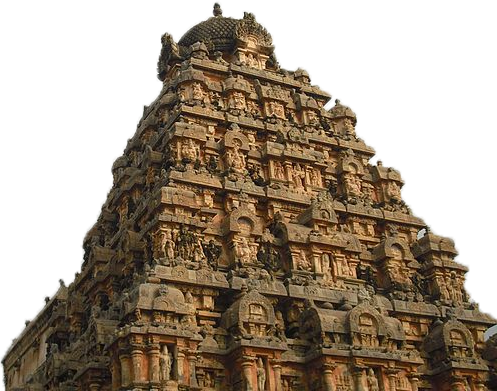 21
Image from wikimedia.org
[Speaker Notes: https://commons.wikimedia.org/wiki/File:Vimana,_Airavatesvara_Temple,_Dharasuram.jpg]
“Tuple of Secrets” Sample Run
With a tuple whose contents are set in main()
bash-4.1$ python fxnPrac.py
Please enter your guess (stop to quit): hello
        hello is NOT in the tuple of secrets
Please enter your guess (stop to quit): Hrabowski?
        Hrabowski? is NOT in the tuple of secrets
Please enter your guess (stop to quit): dogs are great
        dogs are great is in the tuple of secrets!
Please enter your guess (stop to quit): cats are great
        cats are great is NOT in the tuple of secrets
Please enter your guess (stop to quit): stop

You got 1 correct guesses
22
Announcements
Project 1 is out on Blackboard now
Must use the design (posted on Blackboard now)
Design due by Saturday (March 11th) at 8:59:59 PM
Project due by Friday (March 17th) at 8:59:59 PM

Midterm will be next week
We’ll have an in-class review on Monday/Tuesday
Review worksheet only available in class!
Start studying on your own now!
23